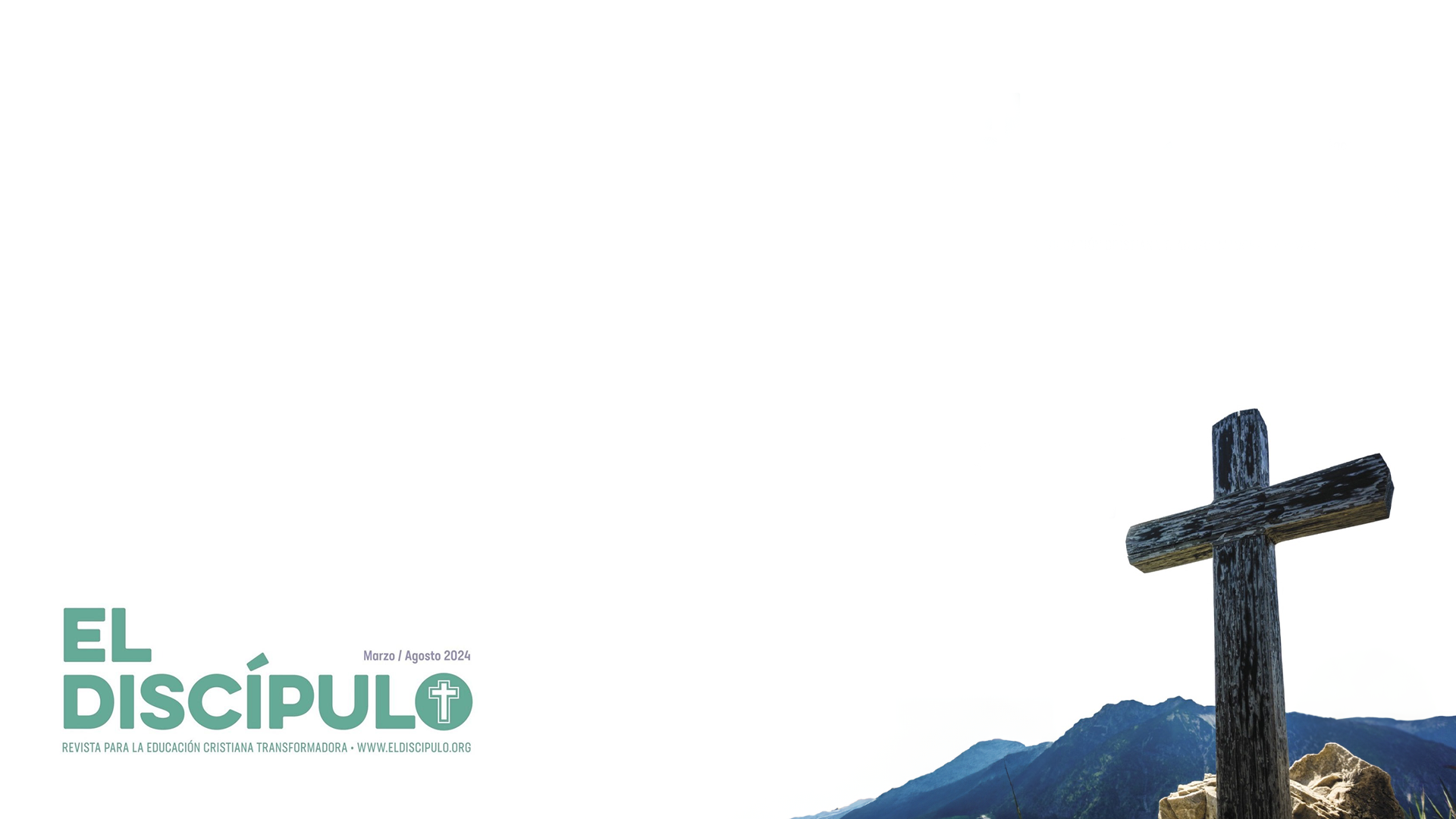 Lección 1Edificarse sobre la fe Judas 17-25
«Pero vosotros, amados, edificándoos sobre vuestra santísima fe, orando en el Espíritu Santo, conservaos en el amor de Dios, esperando la misericordia de nuestro Señor Jesucristo para vida eterna».
Judas 20-21
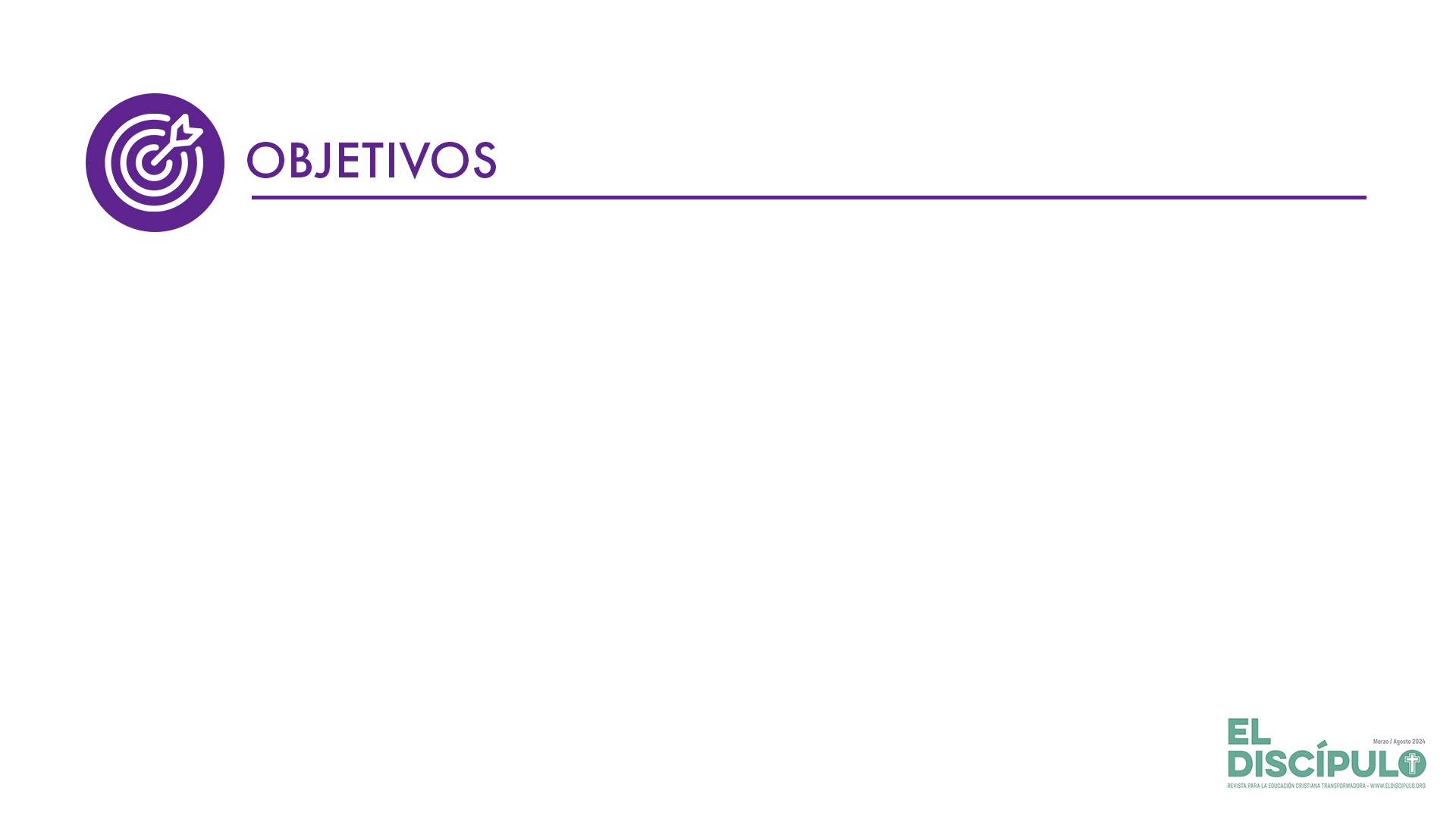 Considerar las consecuencias negativas que pueden tener al interior de la comunidad de fe las doctrinas de error que se distancian de los valores del evangelio de Jesucristo. 
Evaluar la manera en que las disciplinas espirituales de la fe cristiana representan un recurso para enfrentar las apostasías y divisiones en la comunidad de fe. 
Reiterar la obediencia radical que le debemos al imperativo de buscar la redención aun de aquellos que han actuado en perjuicio de la comunidad de fe.
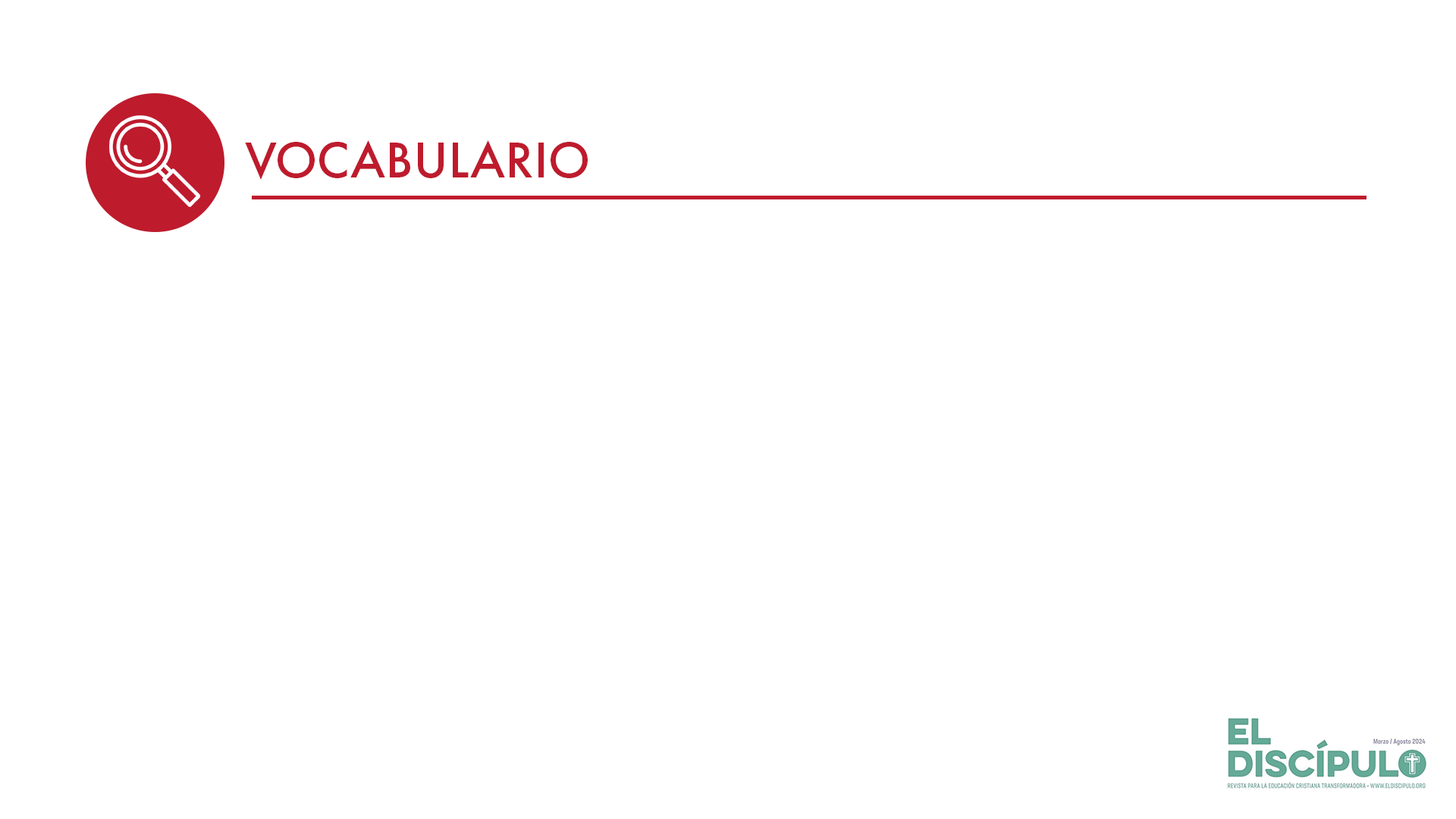 Apóstata: Aunque este término no aparece explícitamente en el texto bíblico a estudiar, es la palabra con la cual se identifica a los que habían renegado de la fe en Jesucristo. Una definición afín a la anterior lo define como persona que abandona sus ideales o religión públicamente para seguir otros diferentes.
Apóstata: Aunque este término no aparece explícitamente en el texto bíblico a estudiar, es la palabra con la cual se identifica a los que habían renegado de la fe en Jesucristo. Una definición afín a la anterior lo define como persona que abandona sus ideales o religión públicamente para seguir otros diferentes.
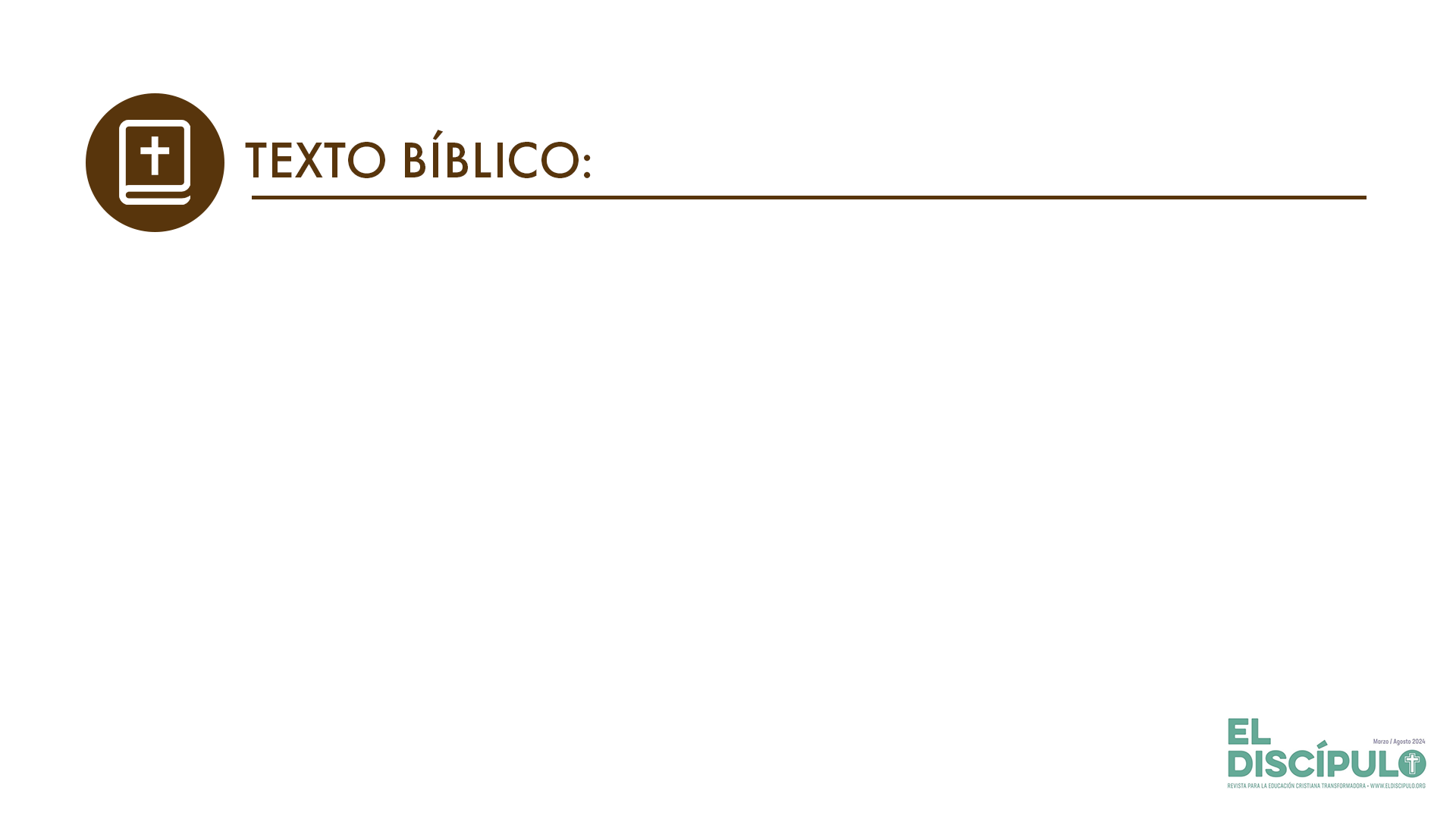 Judas 17-25
VP

17 Pero ustedes, queridos hermanos, acuérdense de que los apóstoles de nuestro Señor Jesucristo 

18 les habían dicho: «En los últimos tiempos habrá gente burlona, que vivirá de acuerdo con sus malos deseos».
RVR

17 Pero vosotros, amados, tened memoria de las palabras que antes fueron dichas por los apóstoles de nuestro Señor Jesucristo; 

18 los que os decían: «En el último tiempo habrá burladores que andarán según sus malvados deseos».
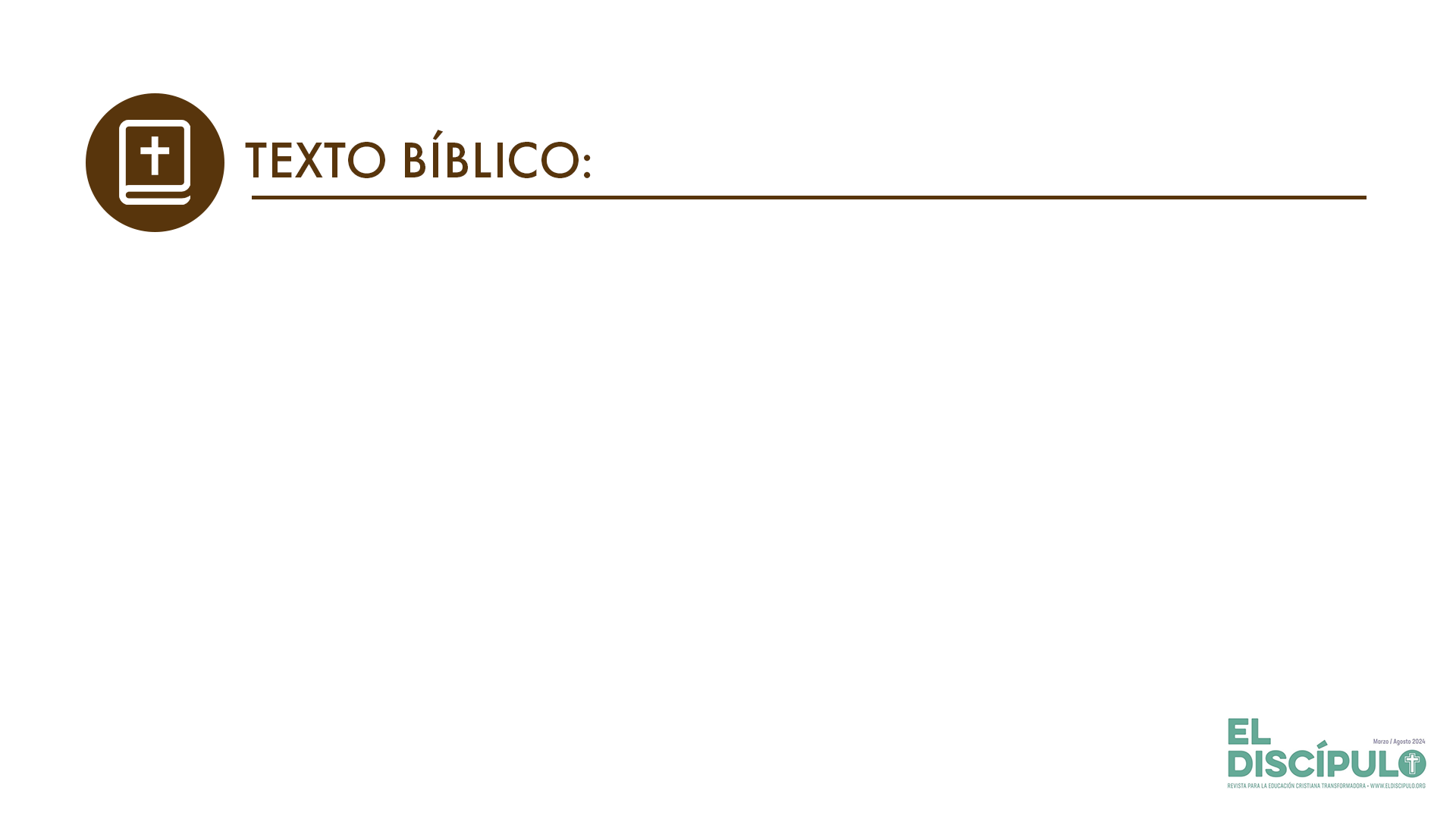 Judas 17-25
VP

19 Ésos son los que causan divisiones; siguen sus deseos naturales y no tienen el Espíritu de Dios. 

20 Pero ustedes, queridos hermanos, manténganse firmes en su santísima fe. Oren guiados por el Espíritu Santo.
RVR

19 Éstos son los que causan divisiones, viven sensualmente y no tienen al Espíritu. 

20 Pero vosotros, amados, edificándoos sobre vuestra santísima fe, orando en el Espíritu Santo,
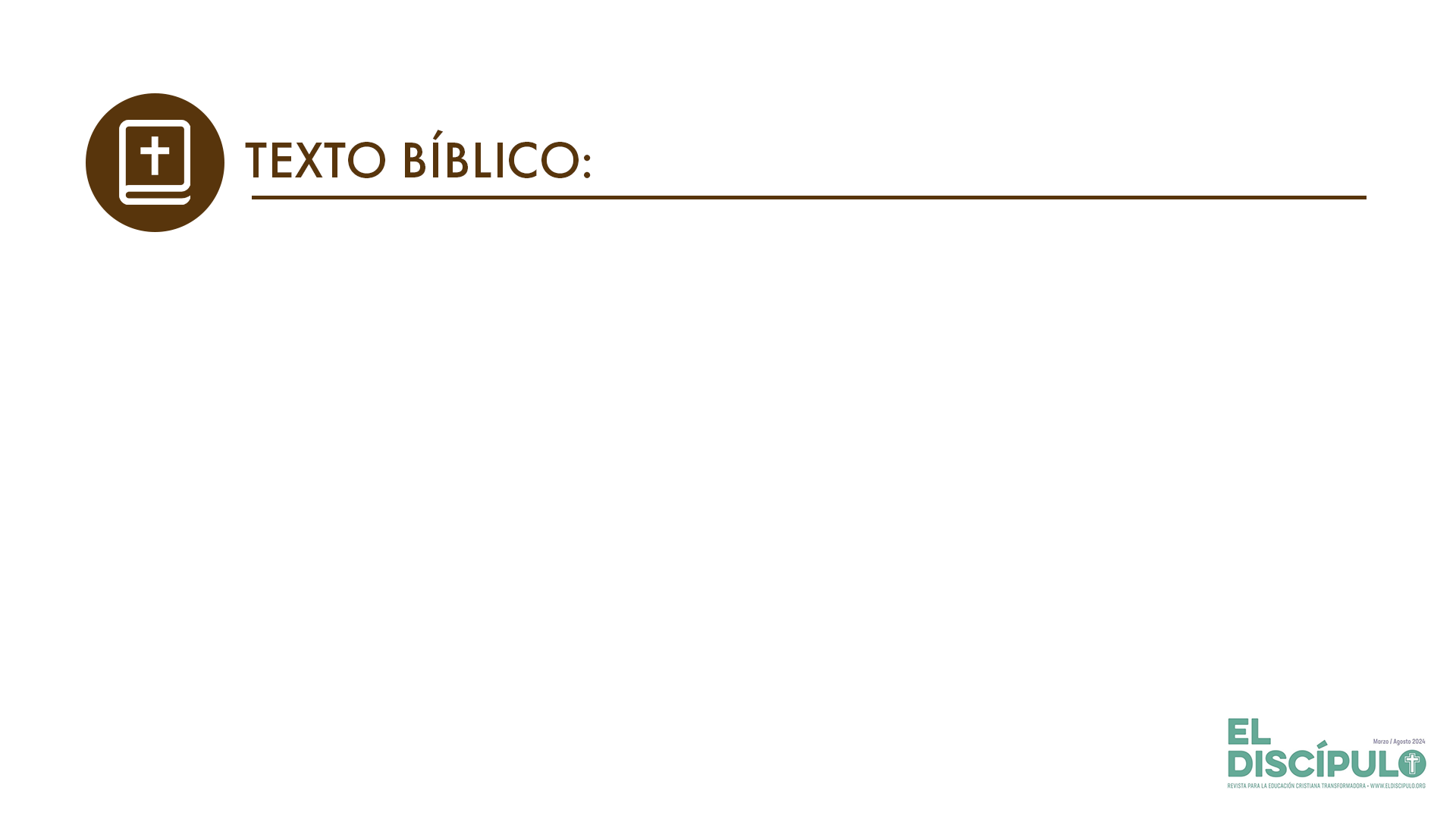 Judas 17-25
VP

21 Consérvense en el amor de Dios y esperen el día en que nuestro Señor Jesucristo, en su misericordia, nos dará la vida eterna. 

22 Tengan compasión de los que dudan.
RVR

21 conservaos en el amor de Dios, esperando la misericordia de nuestro Señor Jesucristo para vida eterna. 

22 A algunos que dudan, convencedlos.
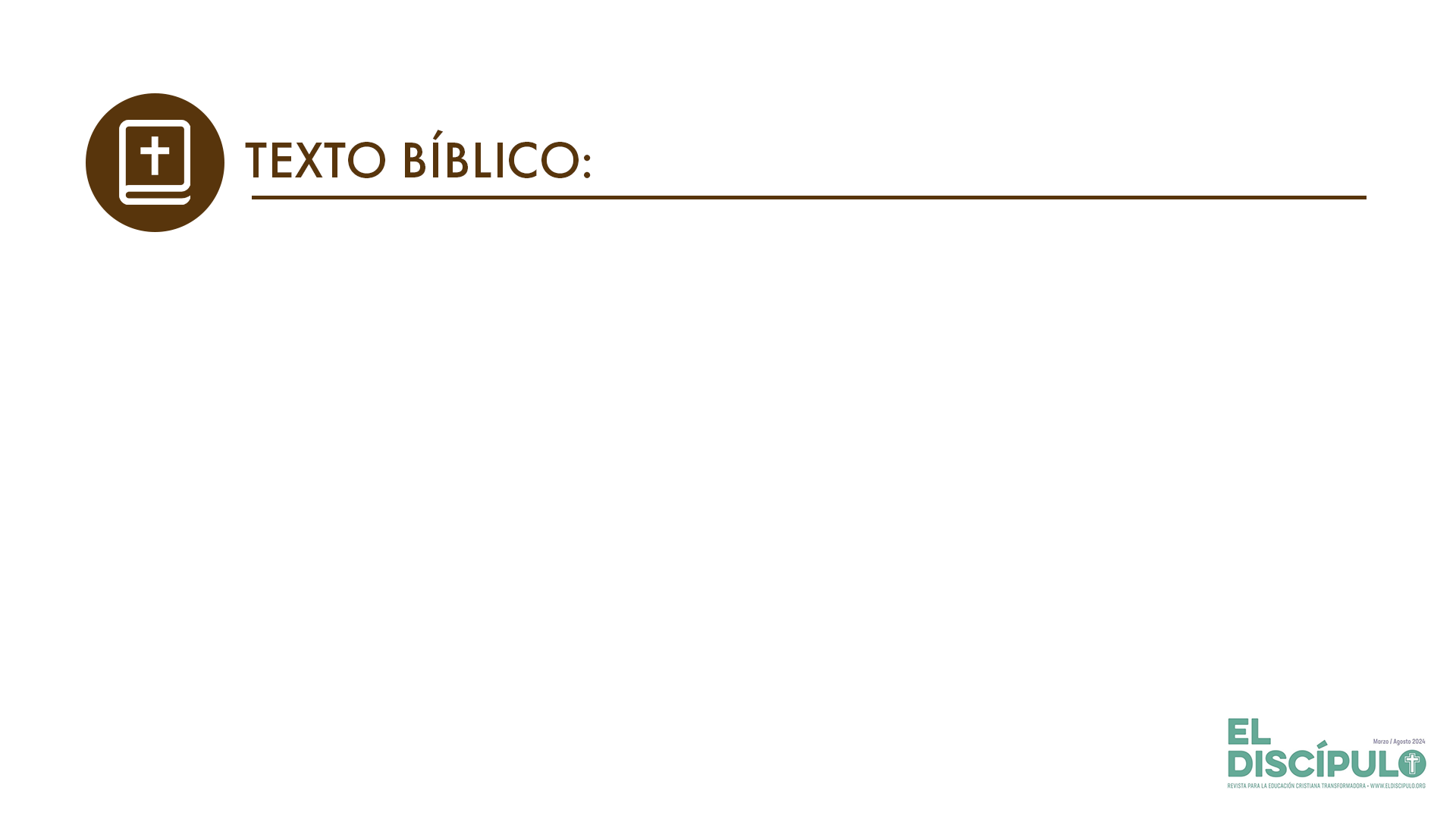 Judas 17-25
VP

23 A unos sálvenlos sacándolos del fuego, y tengan compasión de otros, aunque cuídense de ellos y aborrezcan hasta la ropa que llevan contaminada por su mala vida. 

24 El Dios único, Salvador nuestro, tiene poder para cuidar de que ustedes no caigan, y para presentarlos sin mancha y llenos de alegría ante su gloriosa presencia.

.
RVR

23 A otros, salvadlos arrebatándolos del fuego; y de otros, tened misericordia con temor, desechando aun la ropa contaminada por su carne. 

24 A aquel que es poderoso para guardaros sin caída y presentaros sin mancha delante de su gloria con gran alegría,
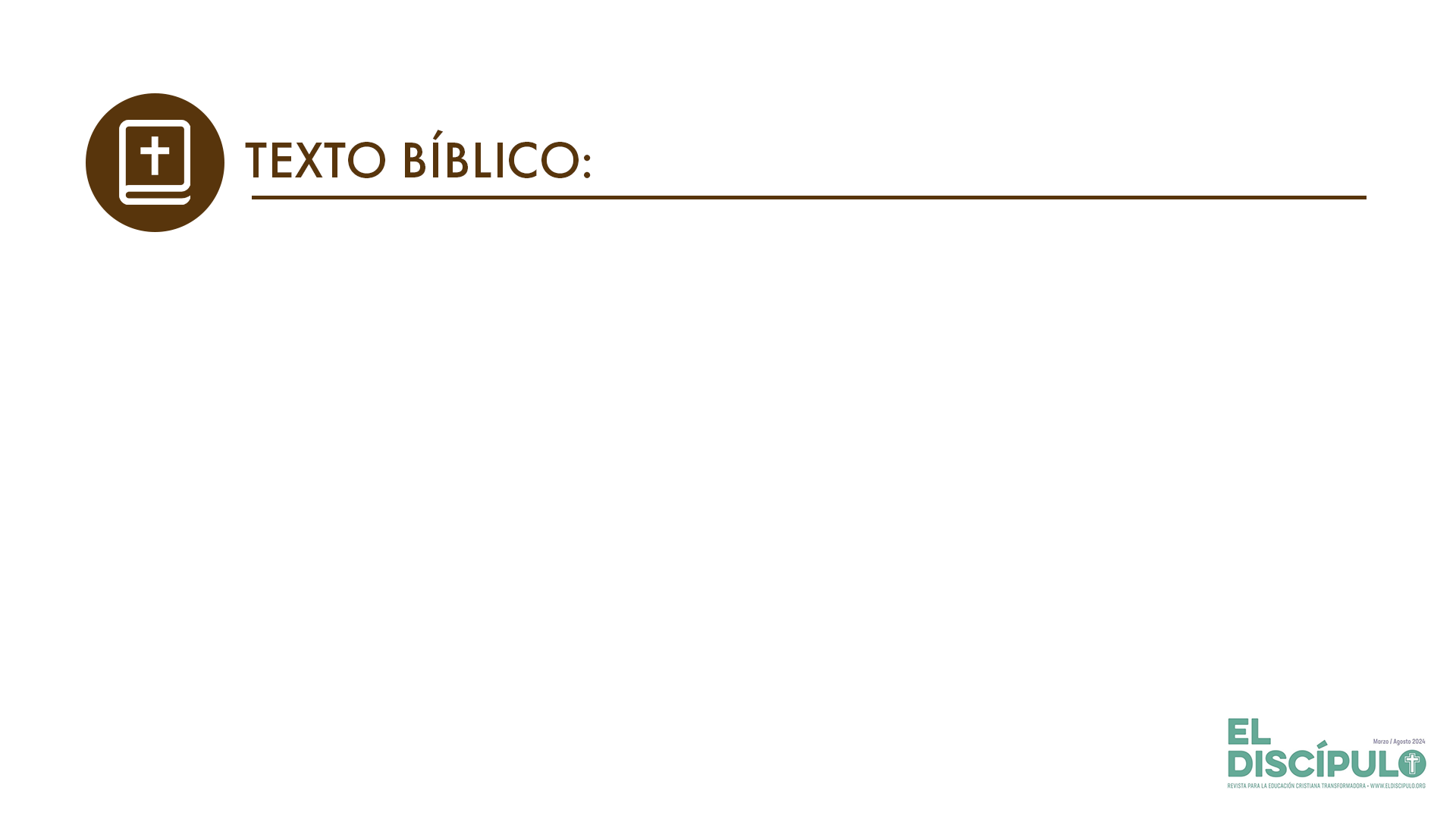 Judas 17-25
VP

25 A él sea la gloria, la grandeza, el poder y la autoridad, por nuestro Señor Jesucristo, antes, ahora y siempre. Amén.
RVR

25 al único y sabio Dios, nuestro Salvador, sea gloria y majestad, imperio y poder, ahora y por todos los siglos. Amén.
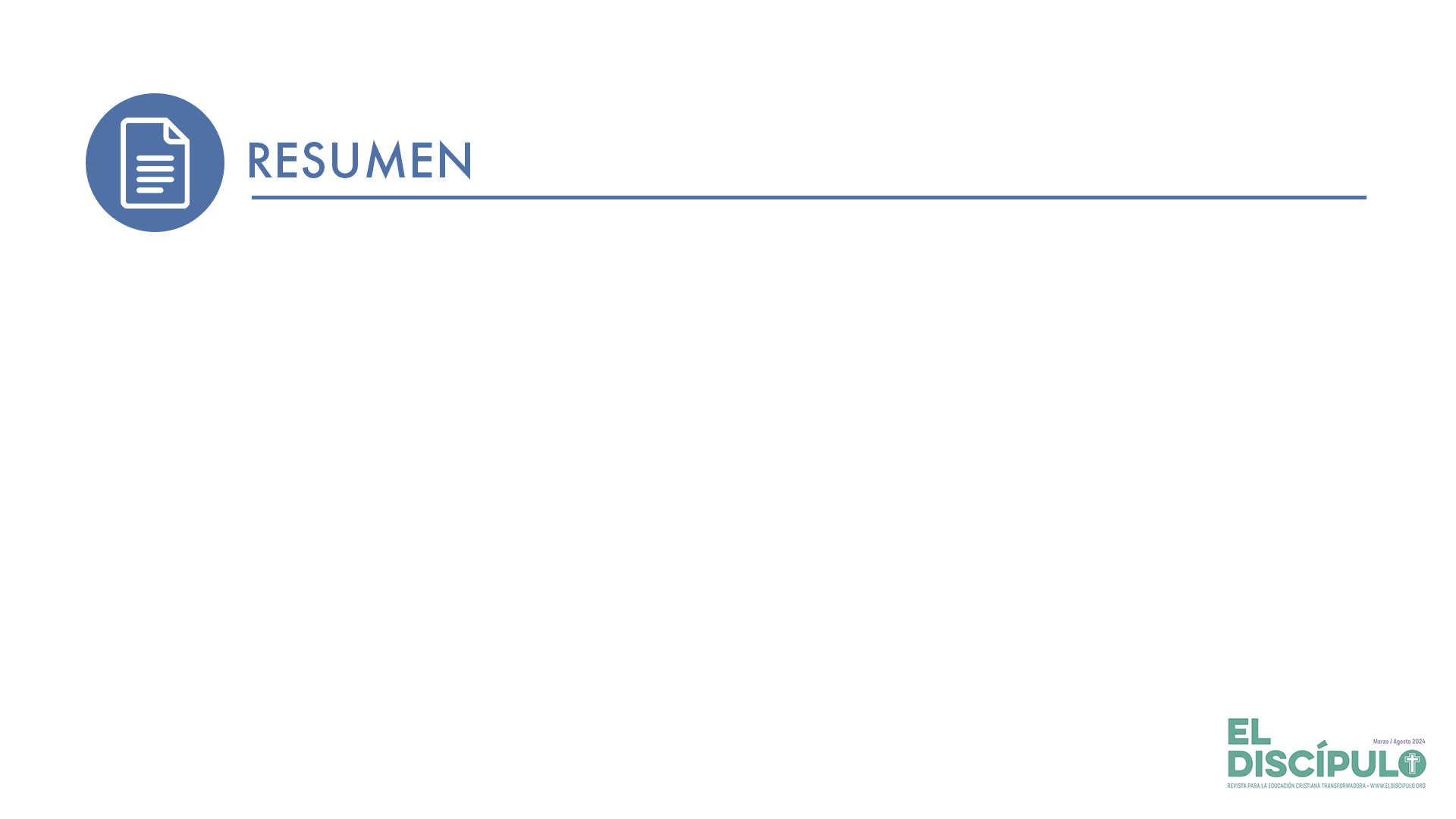 Frente a muchos de esos desafíos mencionados, la comunidad de fe cristiana se ha visto retada e invitada a formular respuestas acordes con los fundamentos del evangelio del reino de Dios. 
La amenaza de fuerzas desintegradoras para la iglesia no ha estado ausente de su desarrollo histórico como comunidad de fe. En la misma génesis de su proyecto de redención siempre se han filtrado tendencias, fuerzas antagónicas que buscan el descarrilamiento de ese esfuerzo.
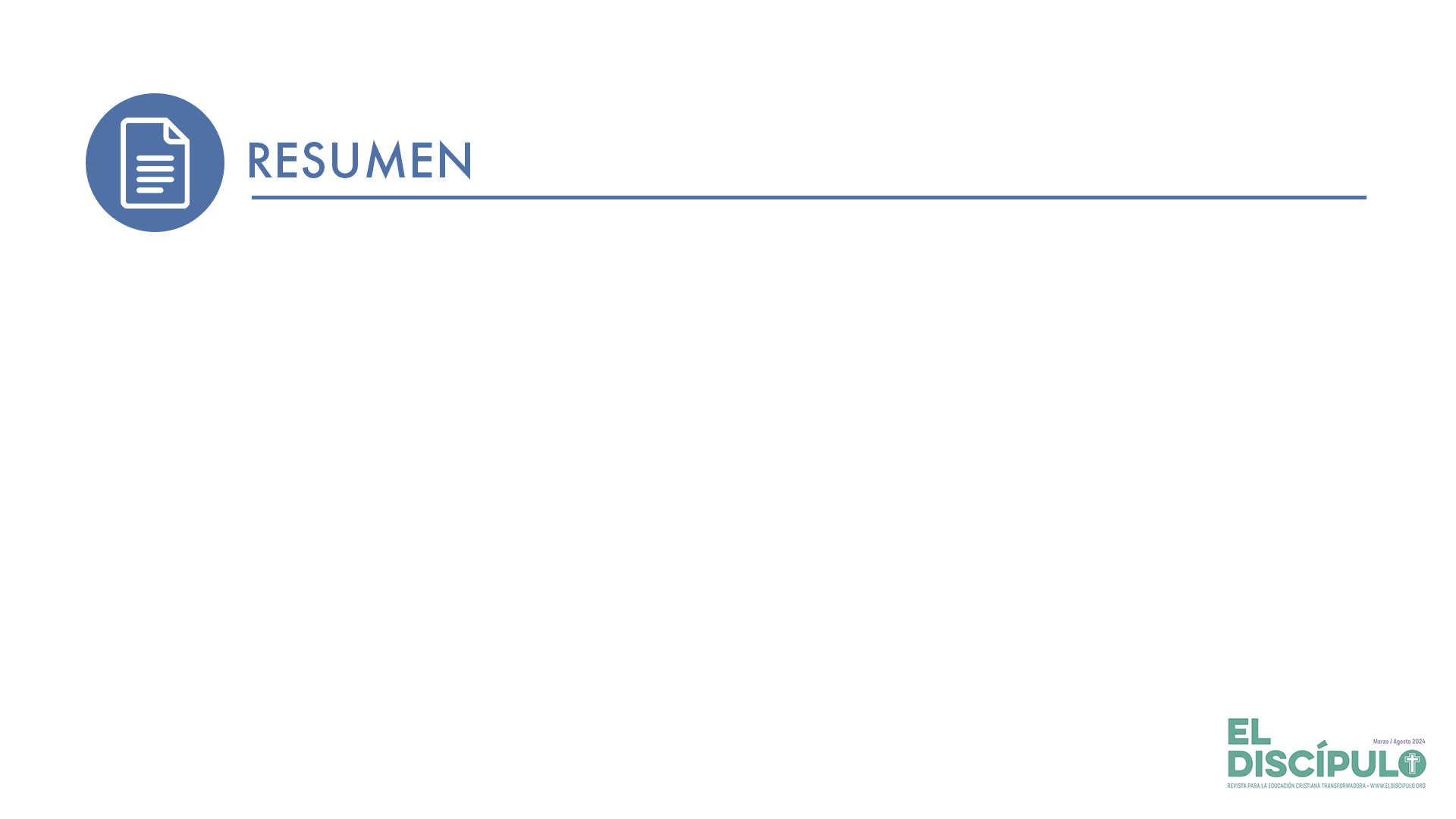 Estamos desafiados a replantearnos cuáles son los fundamentos bíblico-teológicos pertinentes para la formación en la fe de nuestras generaciones emergentes, la influencia que debe tener sobre nuestras vidas y la de los demás un verdadero entendimiento de lo que constituye ejercer una auténtica ética del evangelio del reino de Dios.
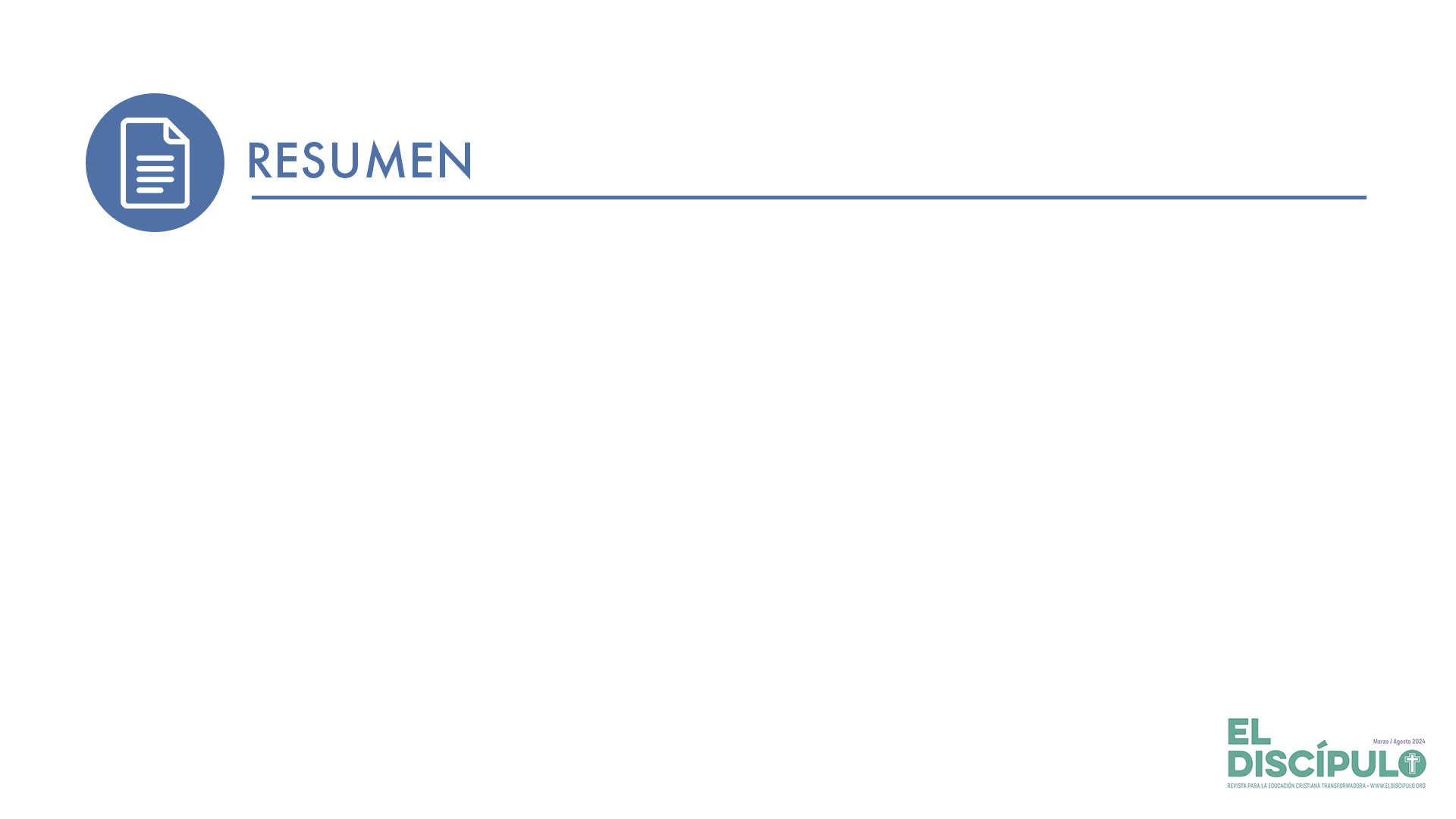 Aun con toda la carga destructiva que las fuerzas antagónicas puedan representar para la integridad de nuestras comunidades de fe, el consejo de Judas se actualiza hoy para que, intentando defender esa integridad, no nos quedemos permanentemente atrapados en luchas y conflictos que, a fin de cuentas, pueden recrear y fortalecer el mismo germen divisivo que intentamos enfrentar.
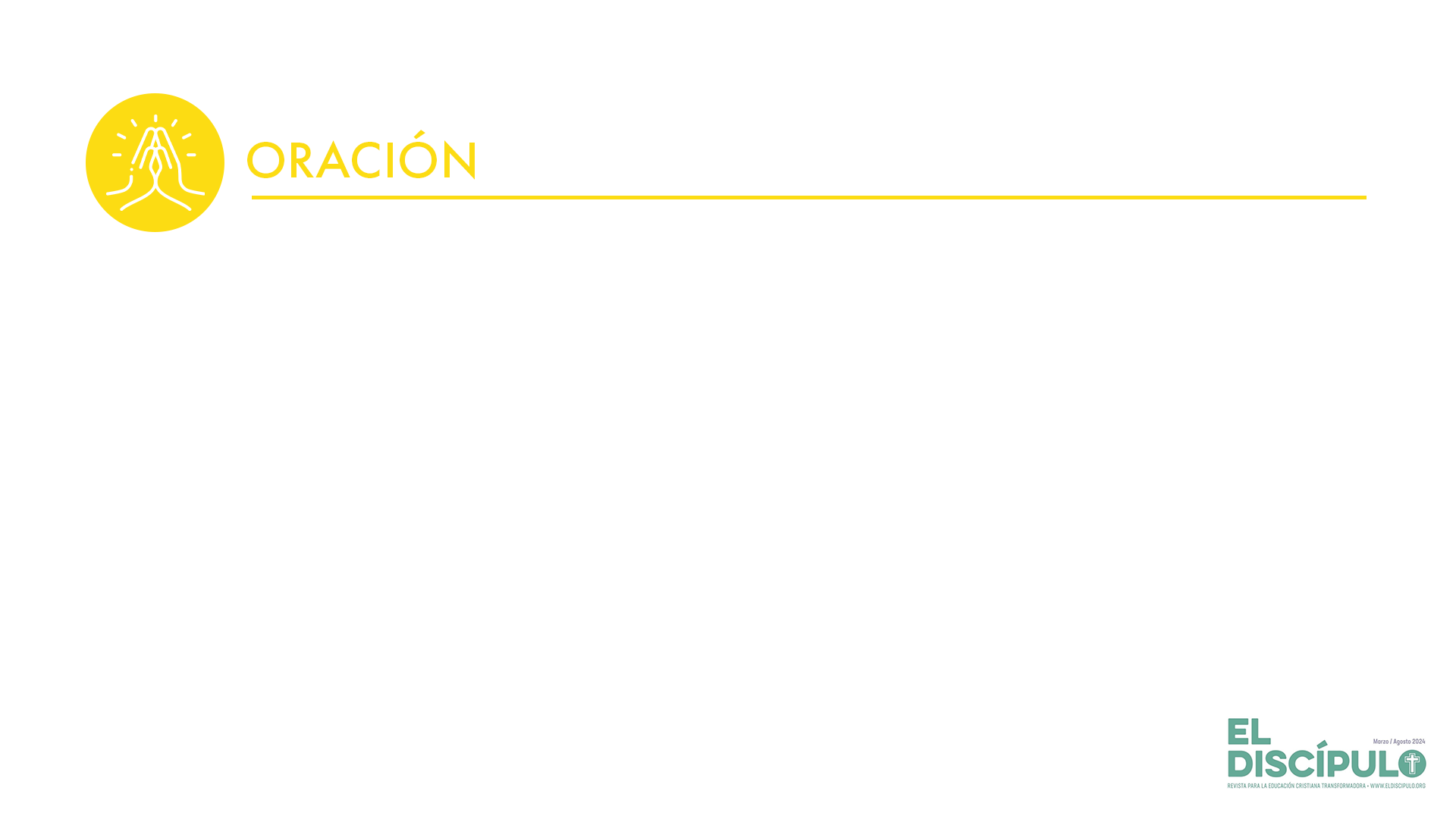 Señor de la vida, que nos iluminas y fortaleces cotidianamente en nuestra fe, danos la estructura y fortaleza espiritual para poder enfrentar los desafíos que están presentes en nuestro contexto sociocultural y en las diversas tendencias seudoreligiosas. Permite que, con los recursos espirituales que aporta el evangelio a nuestras vidas, podamos invertir lo mejor de nuestra voluntad en ayudar a mantener la armonía y unidad al interior de nuestra comunidad de fe. Te lo pedimos en el nombre de Cristo. Amén.